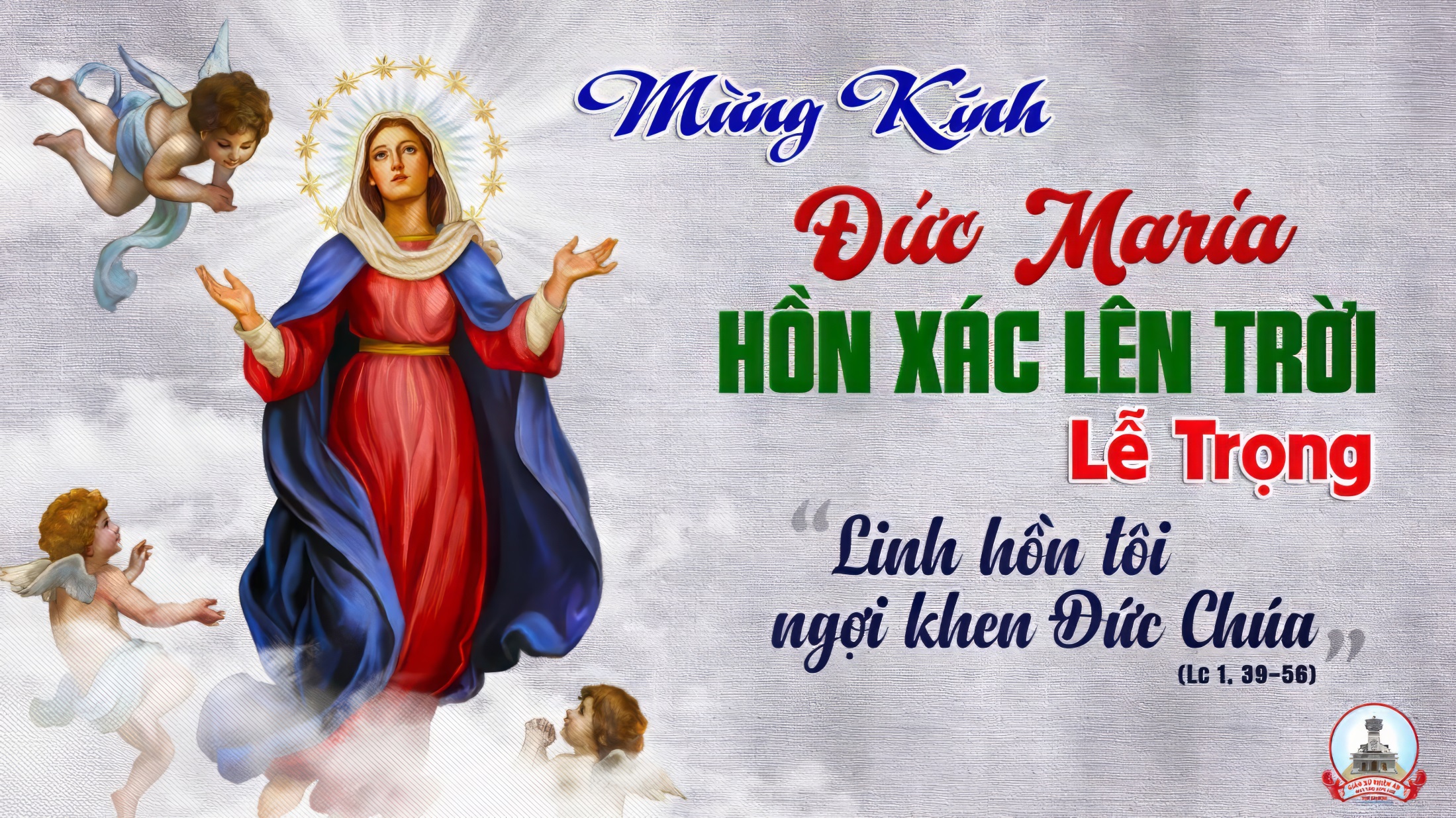 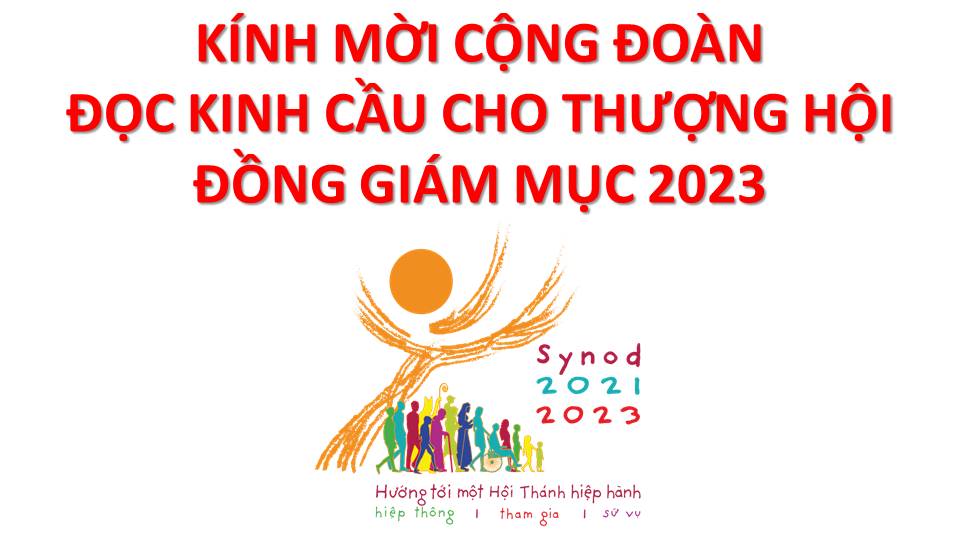 Lạy Chúa Thánh Thần là Ánh sáng Chân lý vẹn toàn,Chúa ban những ân huệ thích hợp cho từng thời đại, và dùng nhiều cách thế kỳ diệu để hướng dẫn Hội Thánh,
này chúng con đang chung lời cầu nguyện cho cácGiám mục, và những người tham dự Thượng Hội đồng Giám mục thế giới.
Xin Chúa làm nên cuộc Hiện Xuống mới trong đời sống HộiThánh, xin tuôn tràn trên các Mục tử ơn khôn ngoan và thông hiểu, gìn giữ các ngài luôn hiệp thông với nhau trong Chúa,
để các ngài cùng nhau tìm hiểu những điều đẹp ý Chúa, và hướng dẫn đoàn Dân Chúa thực thi những điều Chúa truyền dạy.
Các giáo phận Việt Nam chúng con, luôn muốn cùng chung nhịp bước với Hội Thánh hoàn vũ, xin cho chúng con biết đồng cảm với nỗi thao thức của các Mục tử trên toàn thế giới, ngày càng ý thức hơn về tình hiệp thông,
thái độ tham gia và lòng nhiệt thành trong sứ vụ của HộiThánh, Nhờ lời chuyển cầu của Đức Trinh Nữ Maria, Nữ Vương các Tông đồ và là Mẹ của Hội Thánh,
Chúng con dâng lời khẩn cầu lên Chúa, là đấng hoạt động mọi nơi mọi thời, trong sự hiệp thông với Chúa Cha và Chúa Con, luôn mãi mãi đến muôn đời. Amen.
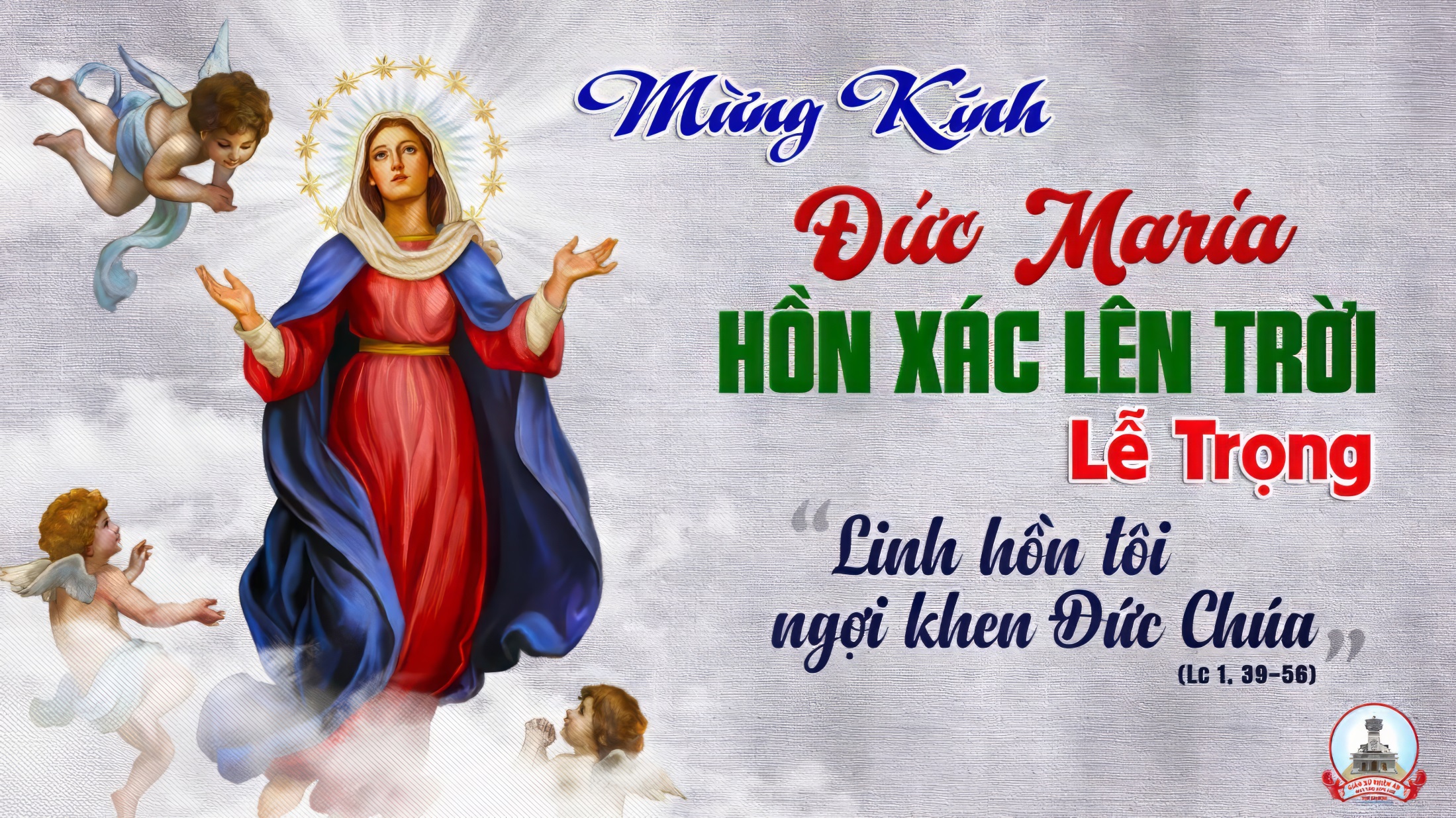 Ca Nhập Lễ
Mẹ Lên Trời
Đk: Mẹ lên trời giữa một ngày rực ánh sáng. Đàn ca các thánh tung hô nhân loại vui hát mừng vì xác hồn vẹn tuyền Mẹ về Thiên cung.
**: Mẹ lên trời ngày mừng vui cho Thiên quốc. Hào quang Mẹ Chúa Ba ngôi sáng ngời khắp chín tầng vì xác hồn vẹn tuyền Mẹ tới Thiên đường.
Tk1: Mẹ ơi thế trần là nơi gian khổ biển đời con gặp bao cơn giông tố. Mẹ chính là đuốc sáng soi ban đêm. Soi dẫn lối thuyền con về bến êm đềm
Đk: Mẹ lên trời giữa một ngày rực ánh sáng. Đàn ca các thánh tung hô nhân loại vui hát mừng vì xác hồn vẹn tuyền Mẹ về Thiên cung.
**: Mẹ lên trời ngày mừng vui cho Thiên quốc. Hào quang Mẹ Chúa Ba ngôi sáng ngời khắp chín tầng vì xác hồn vẹn tuyền Mẹ tới Thiên đường.
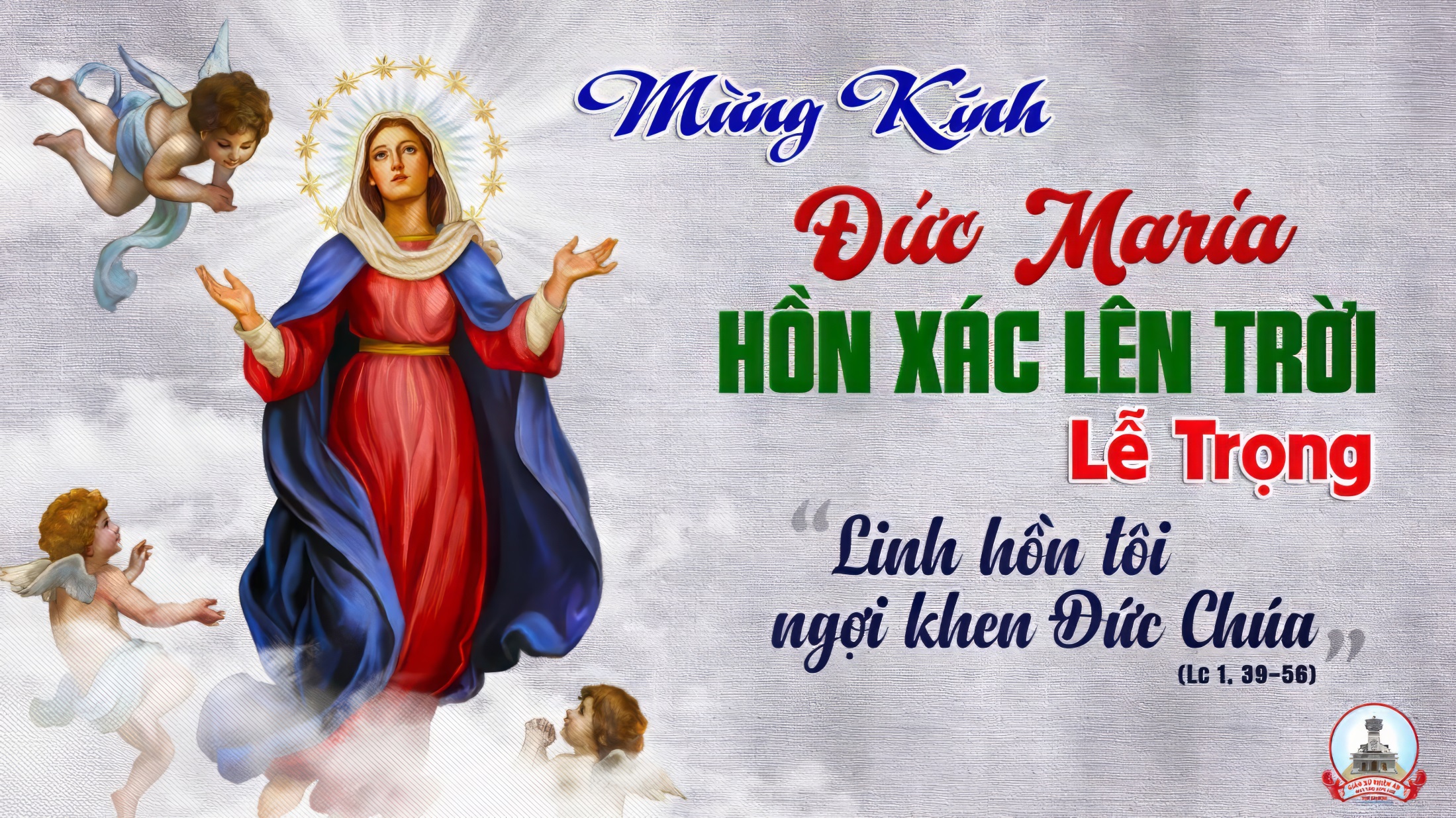 KINH VINH DANH
Chủ tế: Vinh danh Thiên Chúa trên các tầng trời.A+B: Và bình an dưới thế cho người thiện tâm.
A: Chúng con ca ngợi Chúa.
B: Chúng con chúc tụng Chúa. A: Chúng con thờ lạy Chúa. 
B: Chúng con tôn vinh Chúa.
A: Chúng con cảm tạ Chúa vì vinh quang cao cả Chúa.
B: Lạy Chúa là Thiên Chúa, là Vua trên trời, là Chúa Cha toàn năng.
A: Lạy con một Thiên Chúa,            Chúa Giêsu Kitô.
B: Lạy Chúa là Thiên Chúa, là Chiên Thiên Chúa là Con Đức Chúa Cha.
A: Chúa xóa tội trần gian, xin thương xót chúng con.
B: Chúa xóa tội trần gian, xin nhậm lời chúng con cầu khẩn.
A: Chúa ngự bên hữu Đức Chúa Cha, xin thương xót chúng con.
B: Vì lạy Chúa Giêsu Kitô, chỉ có Chúa là Đấng Thánh.
Chỉ có Chúa là Chúa, chỉ có Chúa là đấng tối cao.
A+B: Cùng Đức Chúa Thánh Thần trong vinh quang Đức Chúa Cha. 
Amen.
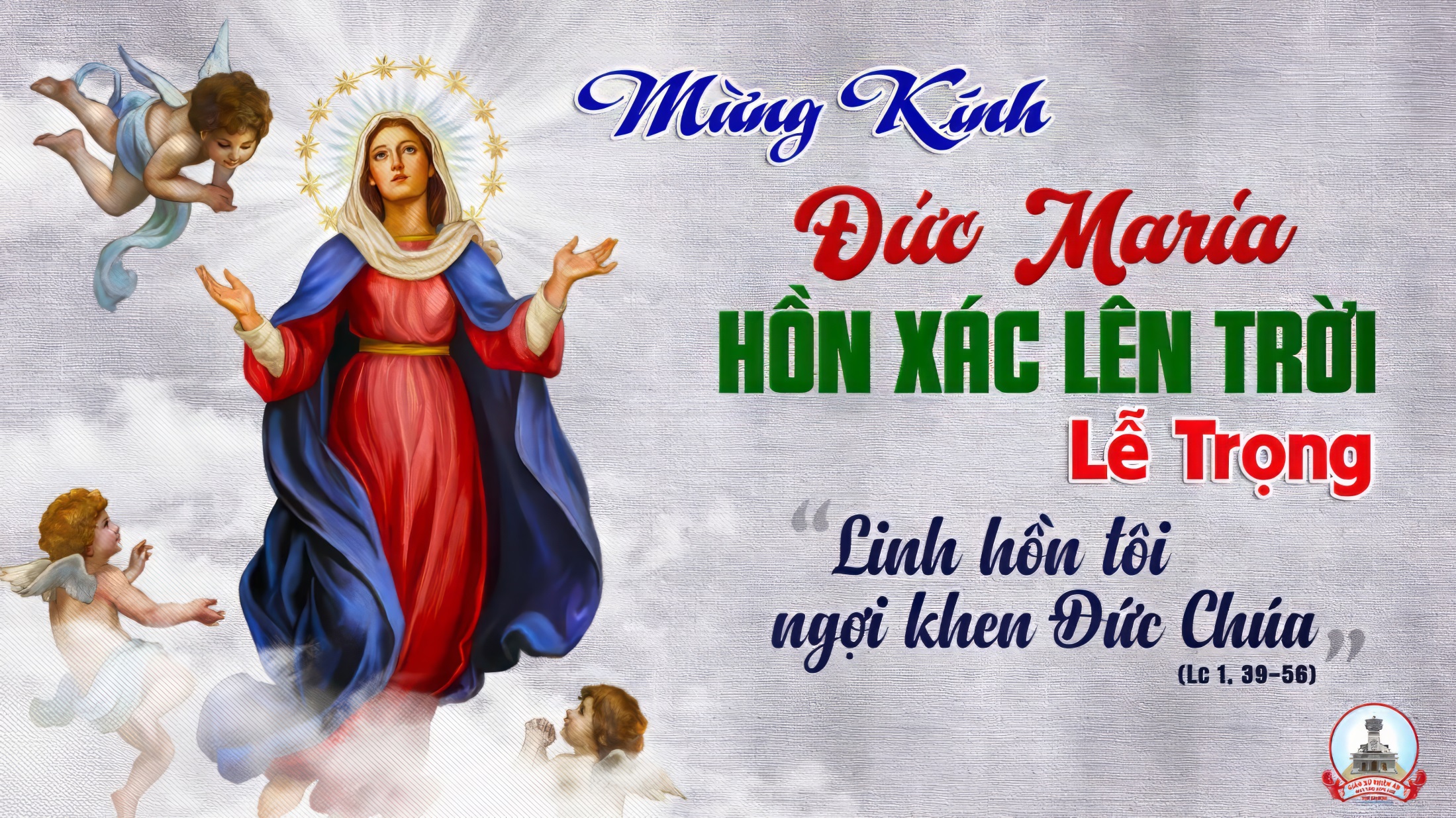 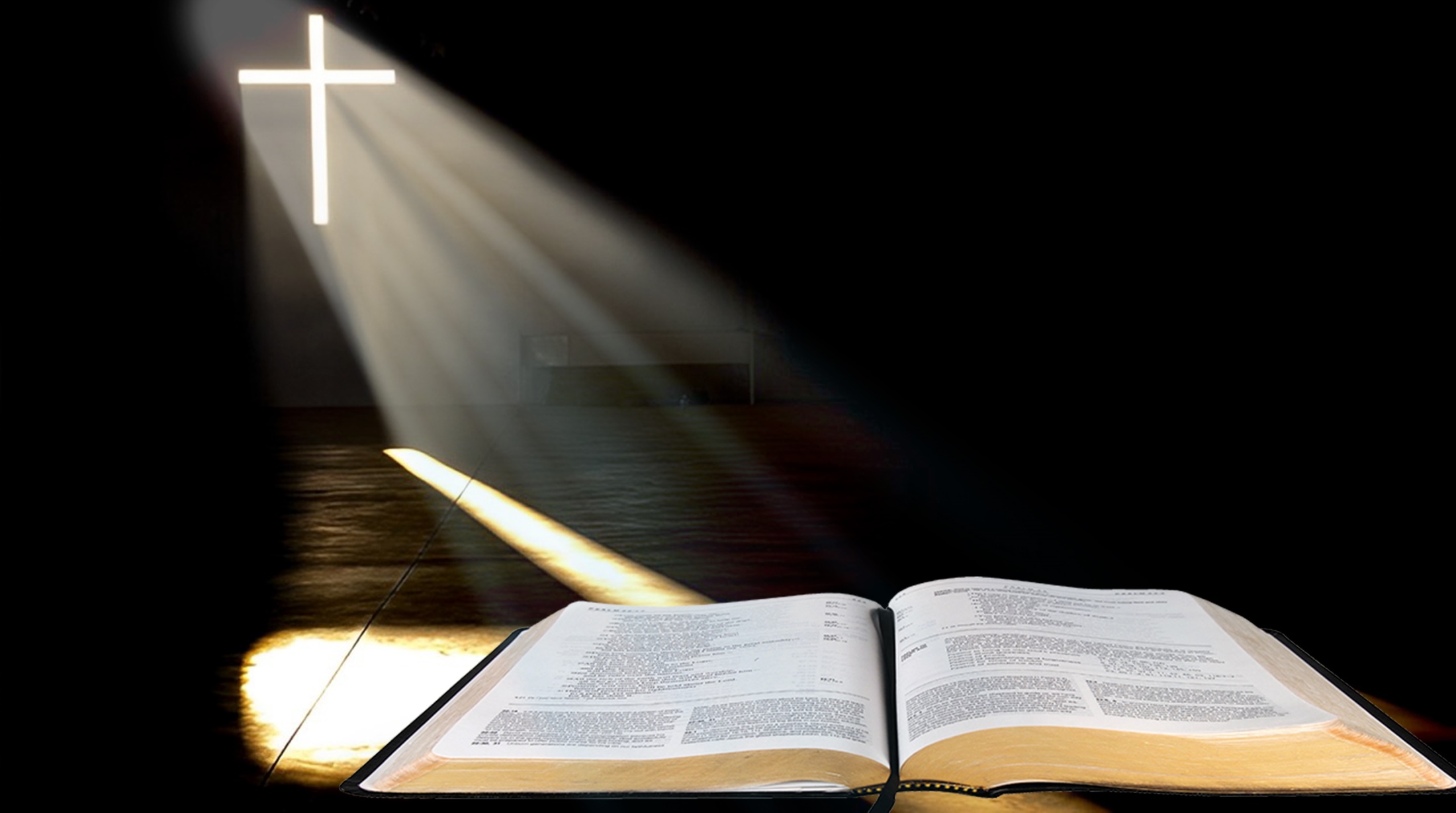 Thánh vịnh 44.
Bài trích sách khải huyền của thánhGioan Tộng Đồ.Có một người Phụ Nữ, mình khoác mặt trời,chân đạp mặt trăng.
Dáp Ca
Thánh Vịnh 44
Lm. Kim Long
04 Câu
Đk: Hoàng hậu đứng bên hữu Đức Vua, trang điểm vàng ô-phia diễm lệ.
Tk1: Hoàng hậu đứng bên hữu Đức Vua, trang điểm vàng ô-phia diễm lệ.
Đk: Hoàng hậu đứng bên hữu Đức Vua, trang điểm vàng ô-phia diễm lệ.
Tk2: Tôn nương hỡi coi đi lắng nghe nào, quên dân tộc quên đi nhà phụ thân.
Đk: Hoàng hậu đứng bên hữu Đức Vua, trang điểm vàng ô-phia diễm lệ.
Tk3: Bao hương sắc quân vương rất yêu vì, mau vô lạy Đức Chúa của nàng đi.
Tk4: Bao vui sướng hoan ca rất tưng bừng, đây bao người đi vô tận hoàng cung.
Đk: Hoàng hậu đứng bên hữu Đức Vua, trang điểm vàng ô-phia diễm lệ.
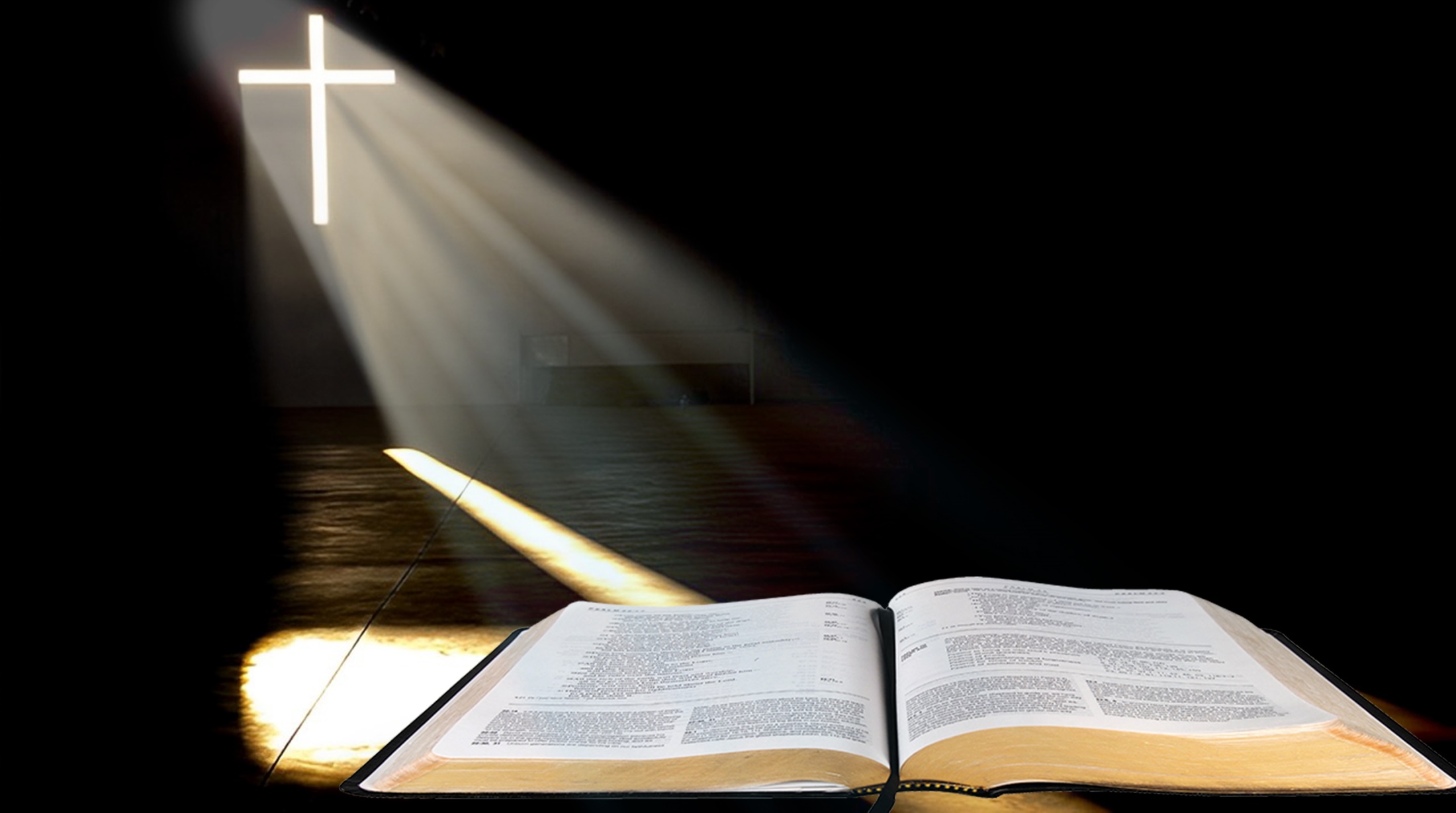 Bài đọc 2.
Bài trích thư thứ nhất của thánh Phao-lô tông đồ 
gửi tín hữu Cô-rin-tô.
Mở đường là Đức Ki-tô,
rồi đến lượt những kẻ thuộc về Người.
Alleluia-Alleluia:
Đức Maria được rước lên trời, muôn vàn thiên sứ hỉ hoan vui mừng
Alleluia:
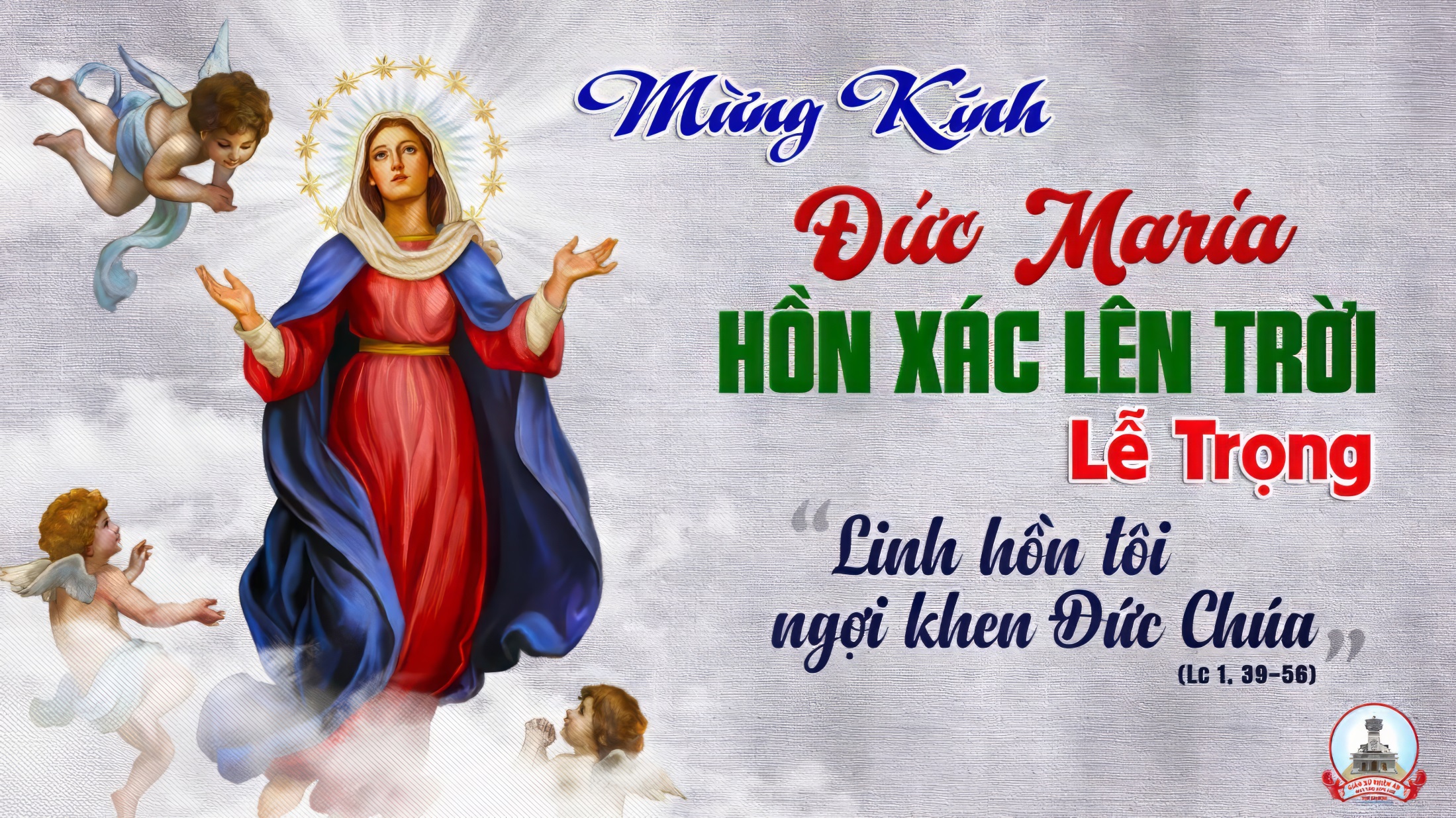 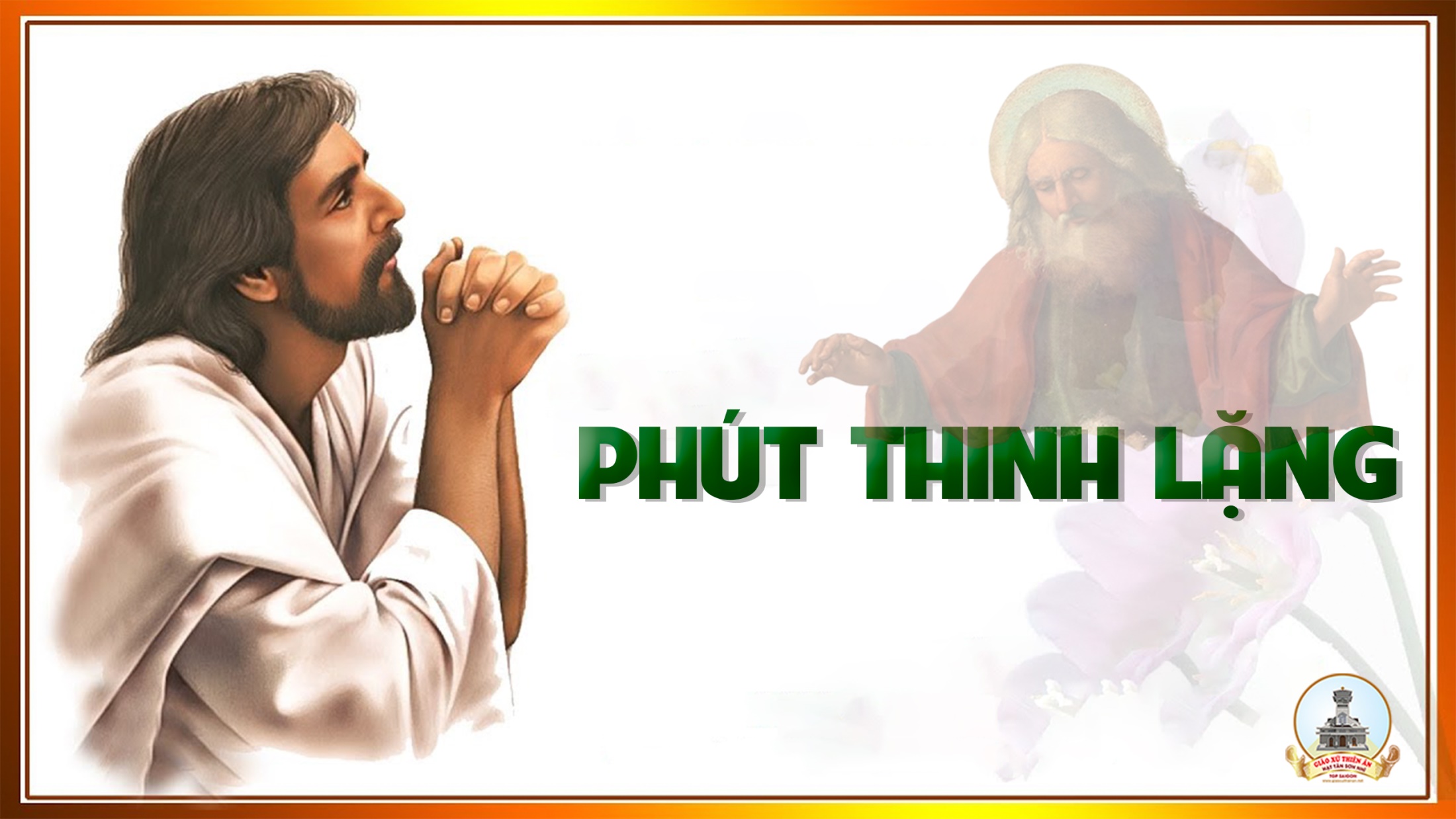 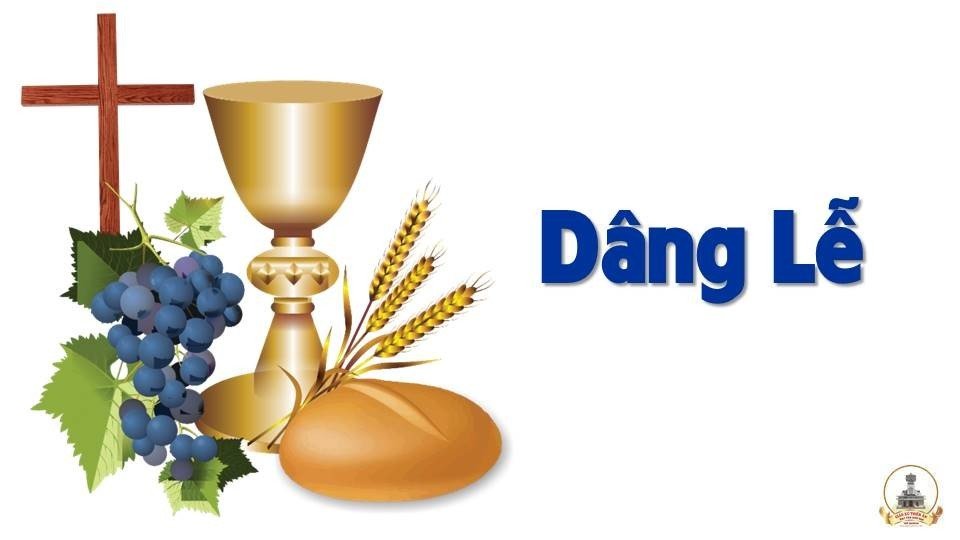 Hiến Lễ Tình Yêu 
Thế Thông- Miên Ly
Tk1: Đền vàng vang điệu nhạc cung tiến con đến tiến dâng tình yêu. Tiến dâng ước mơ và xác hồn nguyện như lễ dâng toàn thiêu. Xin nhận tình con nhỏ bé xin hiệp cùng với rượu bánh. Như chiều tiệc ly ngày xưa nên của lễ mừng khen Chúa Trời.
Đk: Của lễ góp về dâng Chúa là bao sướng vui đau buồn. Dâng ước vọng mai sau dâng tháng ngày đã qua. Nguyện dâng lên cả cuộc đời còn đang rong ruổi gian trần. Nguyện Chúa thương nhận lễ con dâng nguyện Chúa ban nhiều thánh ân.
Tk2: Chỉ là thân phận người mỏng manh sao dám tiến dâng tình yêu. Chính Cha đã kêu gọi con về để con bước đi cùng Cha. Con được nhận như của lễ dâng về từ nơi trần thế. Cứu đời lầm than tội mê đem tình Chúa vào tim mỗi người.
Đk: Của lễ góp về dâng Chúa là bao sướng vui đau buồn. Dâng ước vọng mai sau dâng tháng ngày đã qua. Nguyện dâng lên cả cuộc đời còn đang rong ruổi gian trần. Nguyện Chúa thương nhận lễ con dâng nguyện Chúa ban nhiều thánh ân.
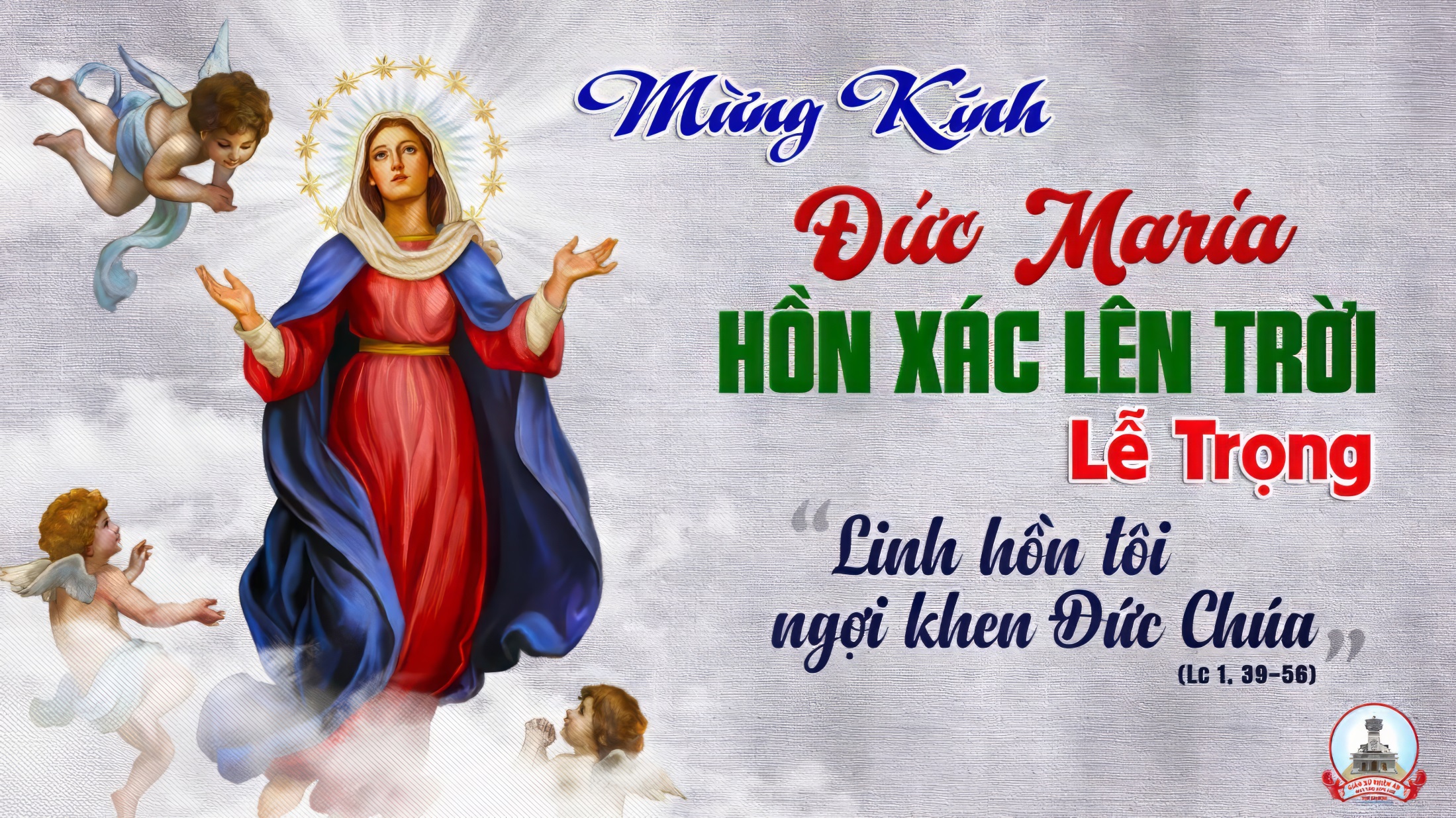 Ca Nguyện Hiệp Lễ
Ca Vang Tình Yêu Chúa (2)Đinh Minh Hoàng- Đinh Công Huỳnh
Tk1: Tình yêu Thiên Chúa bao la tựa như biển khơi. Tình yêu Thiên Chúa mênh mông trùng dương sóng xô. Tình yêu bát ngát mây trời tựa ánh trăng thanh soi đêm trường tỏa sáng ngàn phương dẫn con trên nẻo đường dương thế.
***: Tình yêu Thiên Chúa êm như dòng sông lướt trôi. Tình yêu Thiên Chúa ngát xanh mùa xuân thắm tươi. Dù cho gom hết lá vàng dù nước biển Đông có dâng tràn tình Chúa ngàn năm vẫn cao thâm hơn núi Thái Sơn.
Đk:  Ca vang tình Chúa muôn đời chẳng phút nào ngơi. Ca vang tình Chúa cho dù ở khắp mọi nơi. Ngài là chân lý cao vời tuyệt mỹ vô song. Ngài là lẽ sống cho gian trần tìm đến suối nguồn.
Tk2: Ngàn năm Chúa vẫn thương con tựa như mẫu thân. Ngày đêm đưa dẫn trên đường và nâng đỡ con. Làm sao nói hết ân tình Ngài đã thương con xin một đời hòa khúc tạ ơn để ca vang tình yêu Thiên Chúa.
***: Phận con yếu đuối mọn hèn mỏng manh Chúa ơi! Tựa như chiếc lá tiêu sơ nhẹ bay cuối thu. Mà sao Chúa vẫn ân cần dành hết cho con những ân tình nồng thắm hòa chan khắc tên con trong trái tim Ngài.
Đk:  Ca vang tình Chúa muôn đời chẳng phút nào ngơi. Ca vang tình Chúa cho dù ở khắp mọi nơi. Ngài là chân lý cao vời tuyệt mỹ vô song. Ngài là lẽ sống cho gian trần tìm đến suối nguồn.
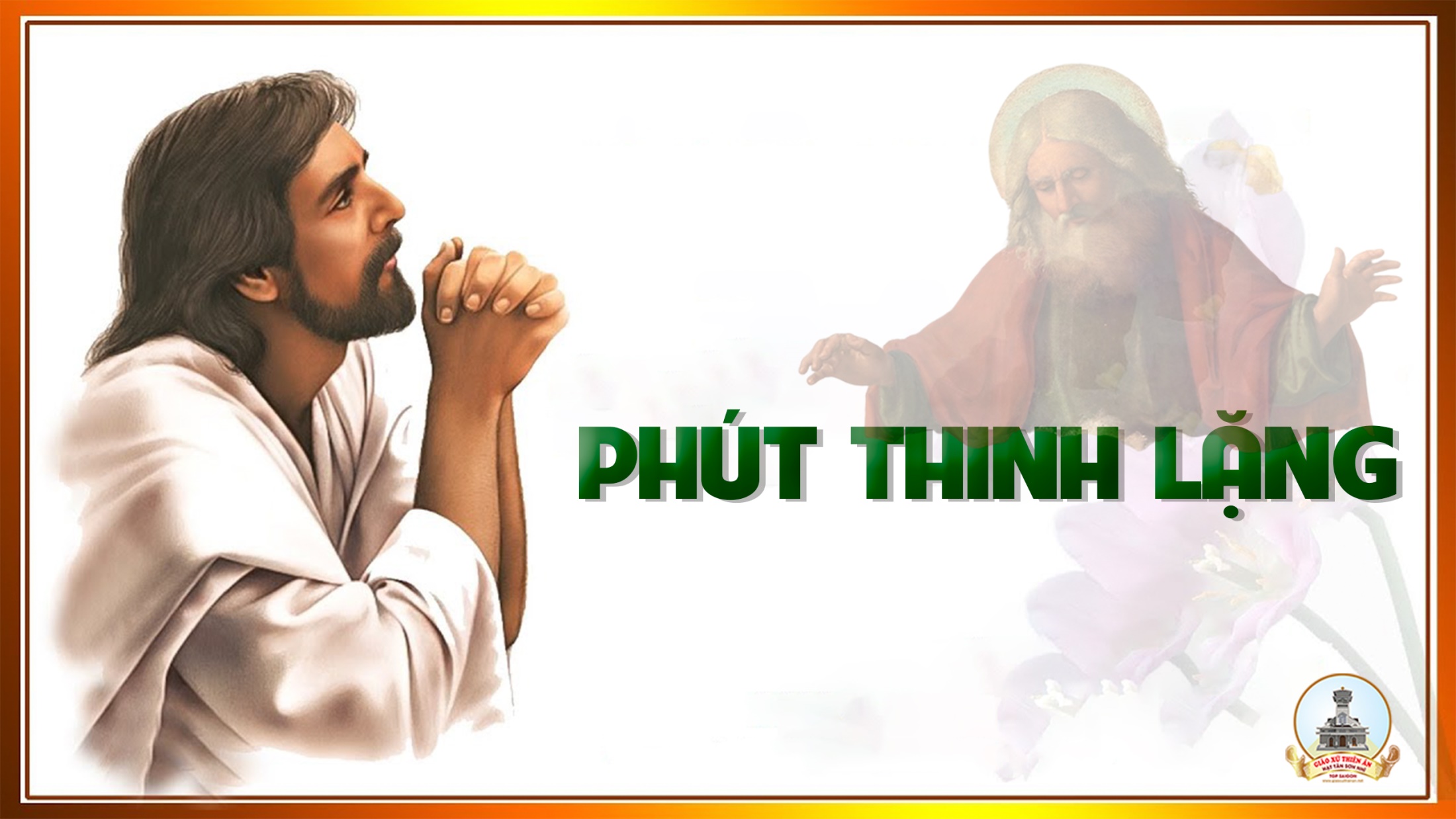 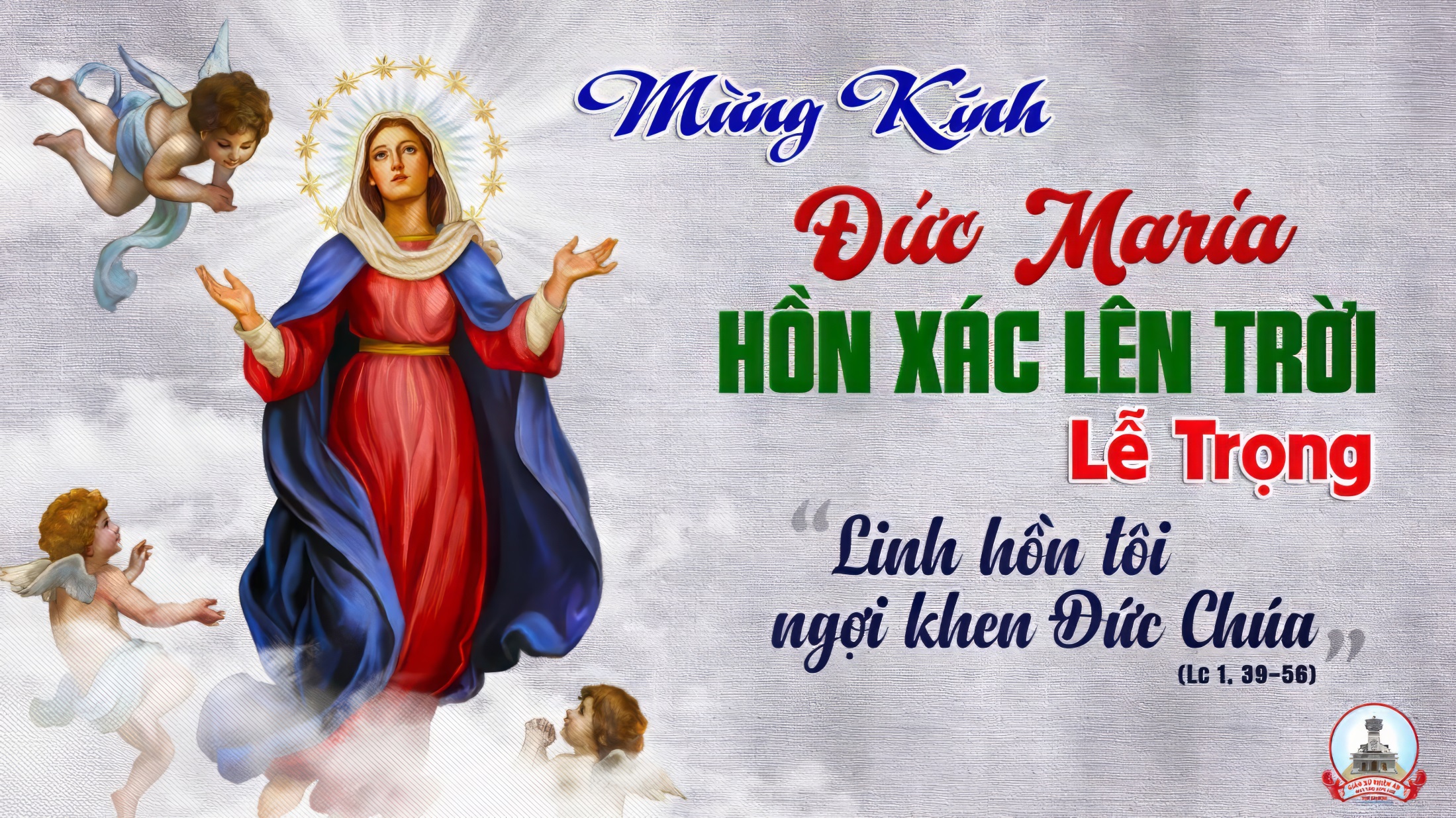 Ca Kết Lễ
Kìa Ai
Vinh Hạnh
Tk1: Kìa ai dong duổi đường gió bụi gánh sầu thương mệt mỏi hai vai. Về đây nấp bóng Sao Mai. Về đây quên lãng những ngày truân chuyên.
Tk2: Kìa ai thiếu vỗ về người mẹ. Tháng ngày trôi lặng lẽ cô liêu. Về đây Mẹ sẽ thương yêu. Về đây Mẹ sẽ ban nhiều ơn thiêng.
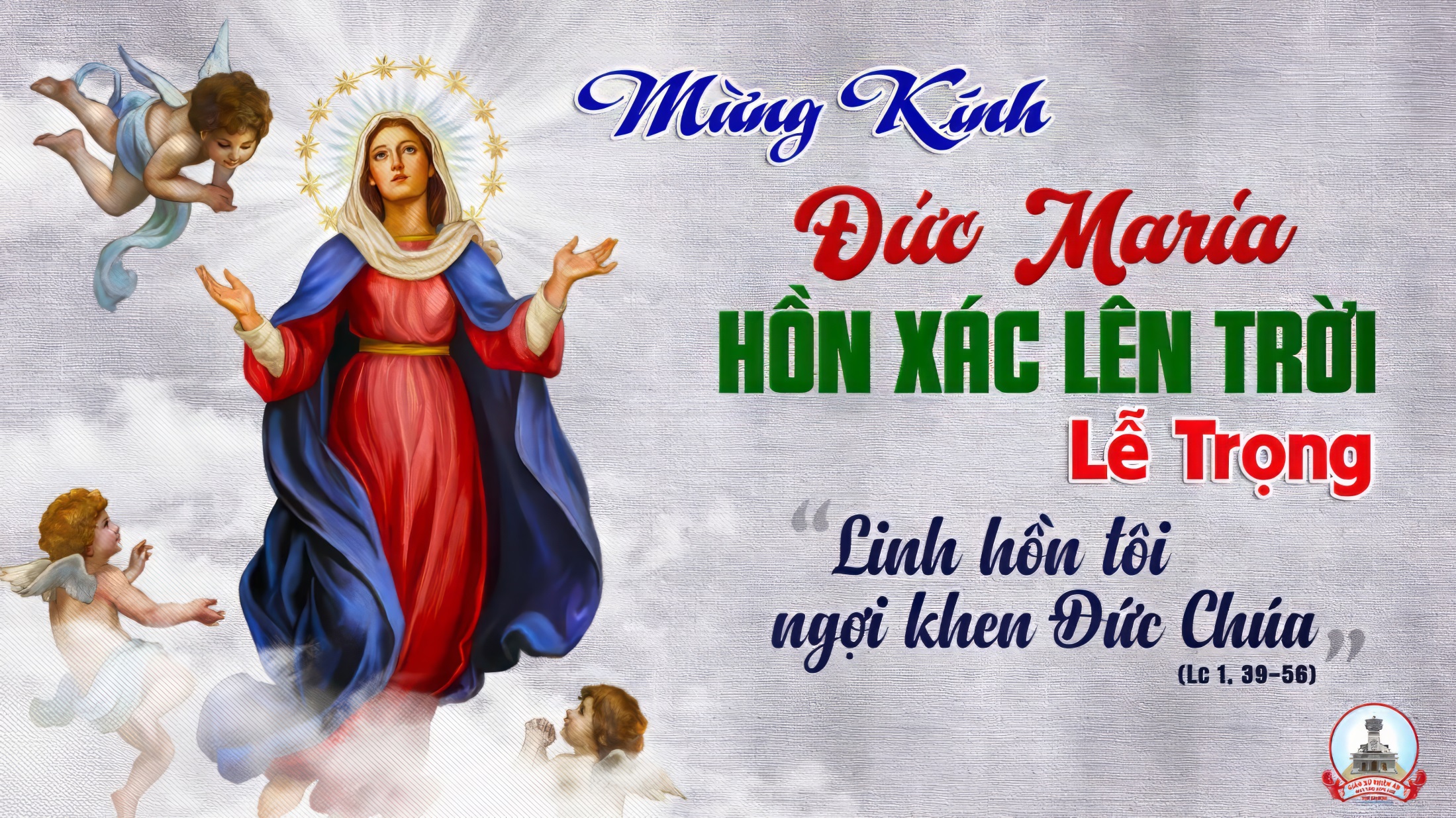